What’s the date today?15th OctoberThe fifteenth of Octoberyesterday?14th Octoberthe fourteenth of Octobertomorrow?16th Octoberthe sixteenth of October
What day is it today?
It’s Friday.

Yesterday?
Thursday

Tomorrow?
Saturday
https://wordwall.net/resource/400941/esol/months-of-the-year
Aim of the session:
By the end of the session learners will be able to
Practice speaking using dates, weather, months and hobbies
recap previous sessions
Watch the video about UK and finish answering comprehension questions
Practice present simple tense using like/likes and live/lives
Write about the UK
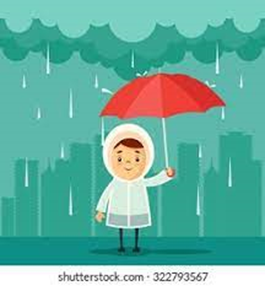 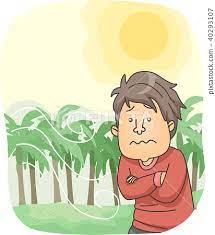 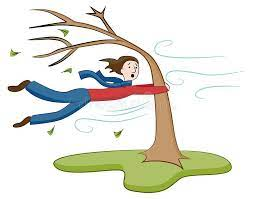 rainy
cool
windy
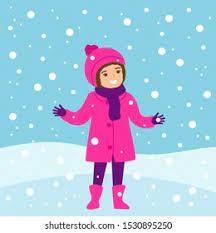 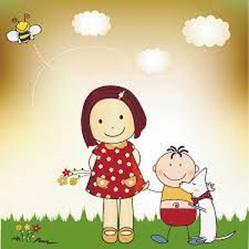 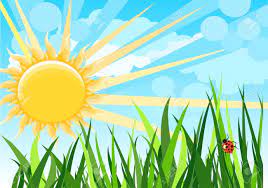 snowy
sunny
warm
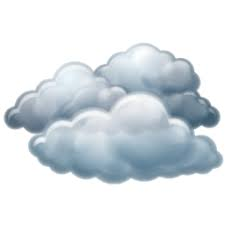 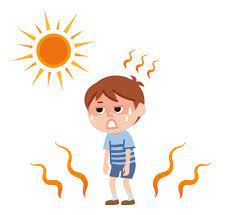 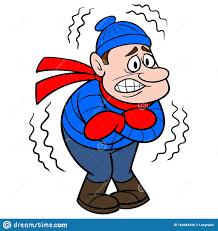 cold
hot
cloudy
The weather
What is the weather like today?
It’s windy and cloudy.

I can’t see it.
I can’t hear it.
like/likes
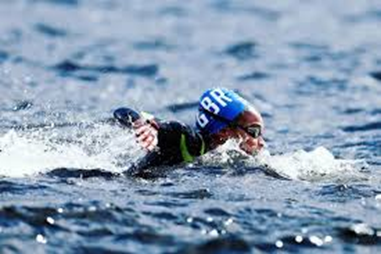 https://wordwall.net/resource/8188910/esol/hobbies
https://wordwall.net/resource/8674242/esol/hobbies-like-likes-ing
https://wordwall.net/resource/23393456/untitled3
Registering with a GP
Family name:              	          What’s your family name?
First name:				What’s your first name?
Date of  birth:			What’s your date of birth?
Address:				Where do you live? /What’s your address?
Post code:				What’s your post code?
Telephone number:		Do you have a telephone number? /What’s 					your telephone number?
Nationality:				What’s your nationality?
https://wordwall.net/resource/2488259/esol/questions
https://wordwall.net/resource/3810845/esol/personal-information
https://wordwall.net/resource/15658794/fill-a-form
https://wordwall.net/resource/22060412/english/personal-questions
Spelling
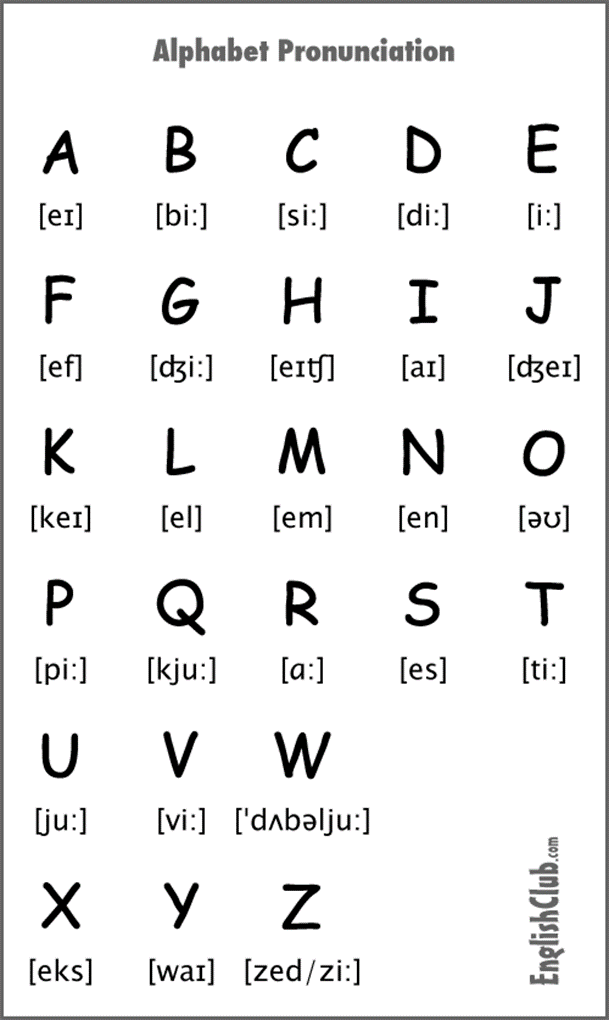 What’s your  name?
How do you spell that?
Aysha
Ayse
Ayesheh
Homework
Activity- spelling- Homework-1
https://www.liveworksheets.com/worksheets/en/English_as_a_Second_Language_(ESL)/Listening/My_friends_and_my_pets_-_Part_3_im2312947df
About UK-

https://esol.britishcouncil.org/content/learners/grammar-and-vocabulary/beginners/we-live-uk
live/lives
https://wordwall.net/resource/23393760/live-lives-simple-present-tense
https://wordwall.net/resource/349538/english/present-simple
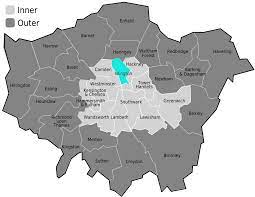 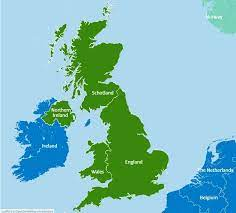 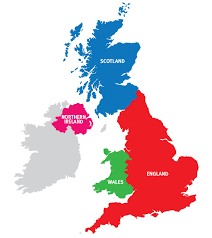 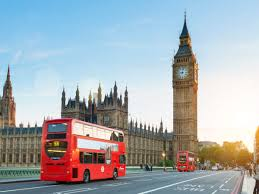 The UK
My name is ……………  
I am Vietnamese but I live in the UK.  
There are four countries in the UK. England, Scotland, Wales and  Northern Ireland.
I live in England. 
The capital city of England is London. 
I live in London.
I live in Islington.
About UK-

https://esol.britishcouncil.org/content/learners/grammar-and-vocabulary/beginners/we-live-uk

Activity-UK countries
https://wordwall.net/resource/3803199/esol/2-uk-countries

Activity-nationalities
https://www.liveworksheets.com/en1181576gj

Activity-
https://www.liveworksheets.com/hz1183979ht
Homework

https://www.liveworksheets.com/worksheets/en/English_as_a_Second_Language_(ESL)/Present_Simple/Simple_Present_Tense_test-2_vz1891862io